1
2
3
4
5
9
7
8
9
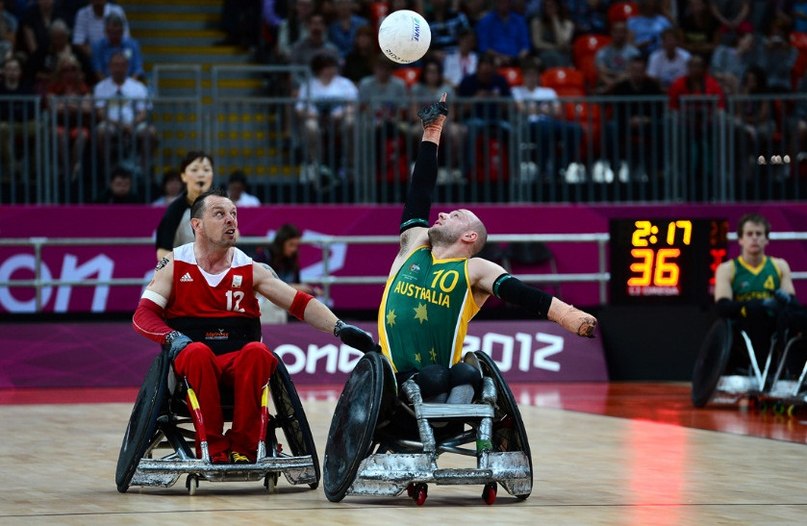 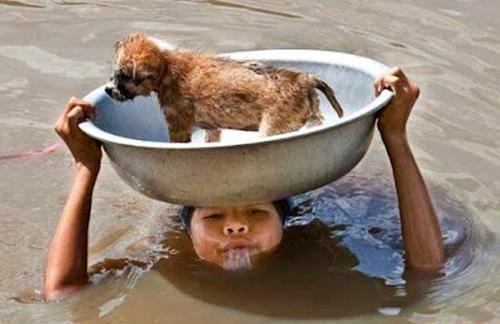 10
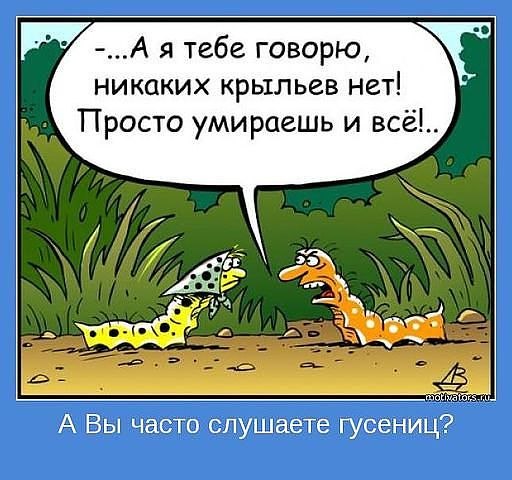 11
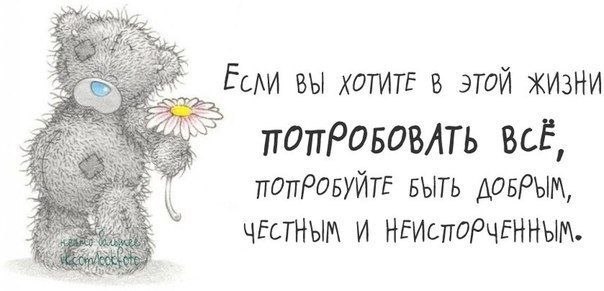 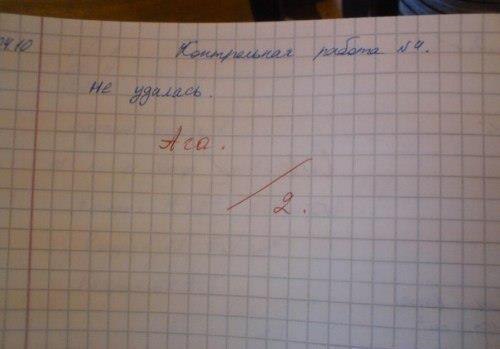